Министерство образования РМПортфолио Кудрявцева Михаила Сергеевича учителя МОУ «СОШ №24» г. о. Саранск
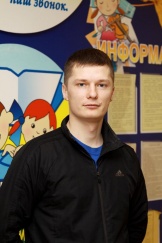 Дата рождения: 18.04.1988 г.р.
Профессиональное образование: Педагог по физической культуре и учитель безопасности жизнедеятельности, Мордовский государственный педагогической институт имени М.Е. Евсевьева. №1699 ВСА 1016378
Стаж педагогической работы (по  специальности): 10 лет 
Общий трудовой стаж: 10 лет
Наличие квалификационной категории: высшая
Дата последней аттестации: 22.02.2019год 
Звание:
1.Качество знаний по итогам внутреннего мониторинга учебных достижений обучающихся за межаттестационный период
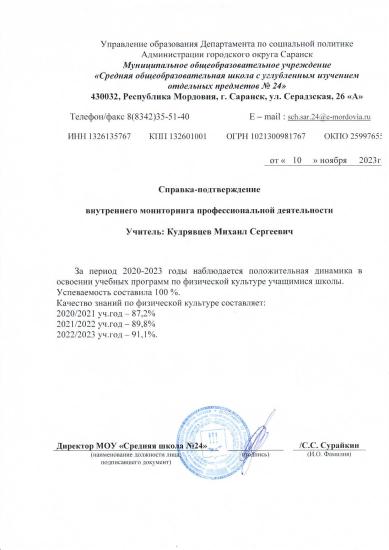 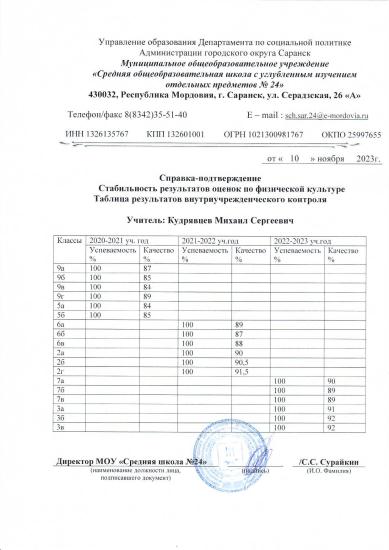 Качество знаний по  итогам внешнего  мониторинга учебных достижений обучающихся за межаттестационный  период
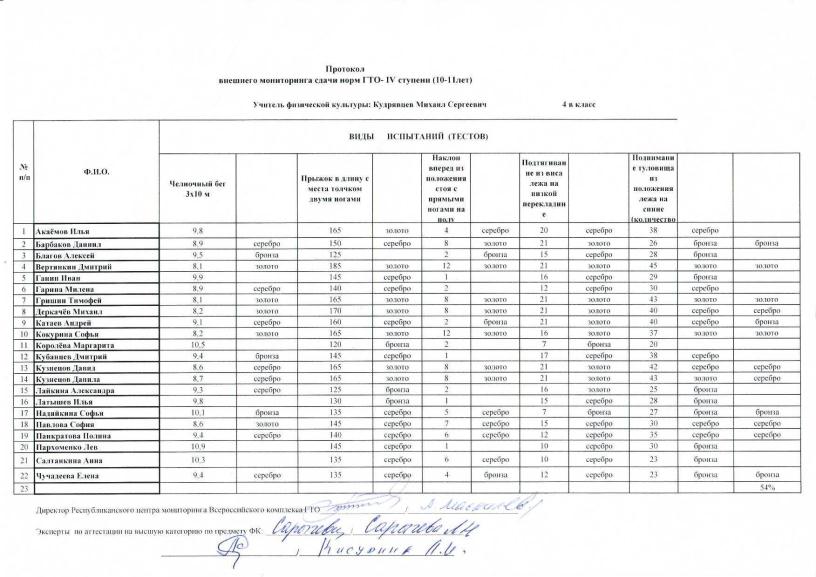 5.Результаты участия обучающихся во Всероссийской предметной олимпиаде
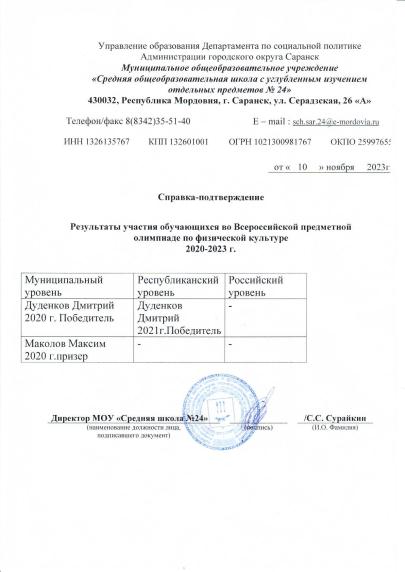 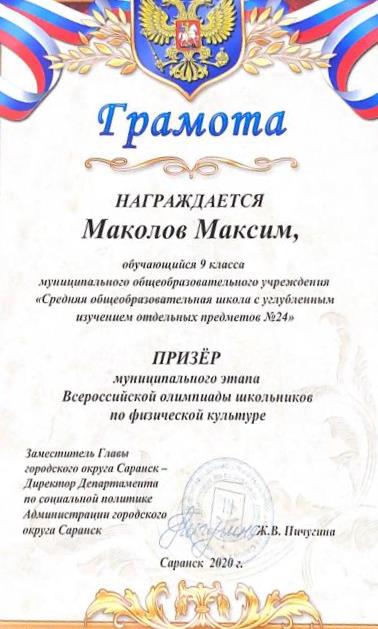 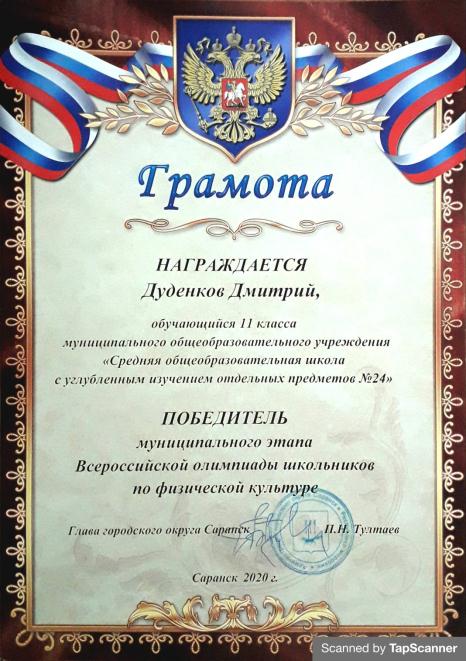 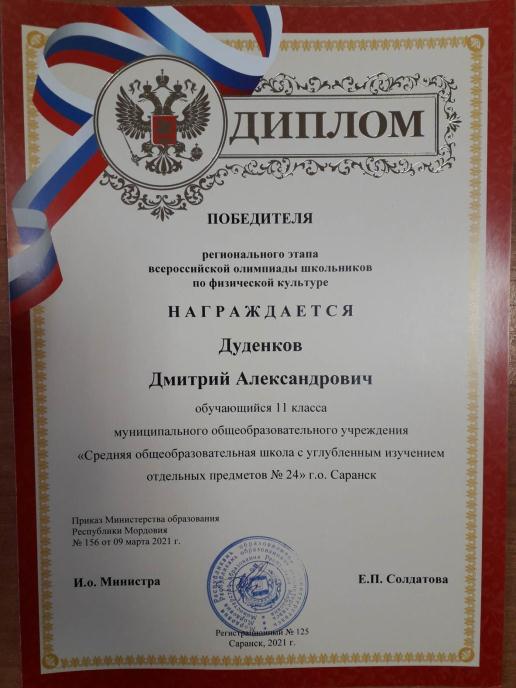 7. Позитивные результаты внеурочной деятельности обучающихся по учебным предметам:
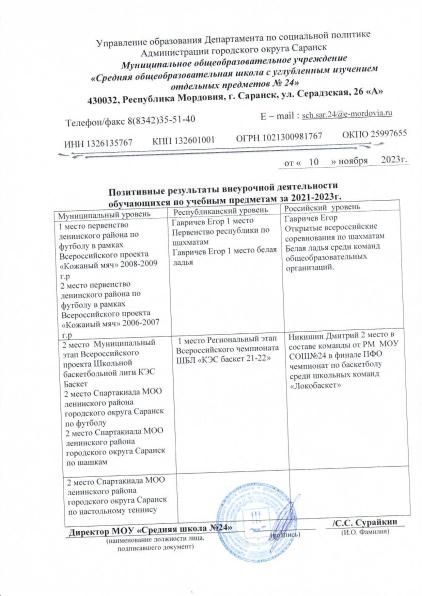 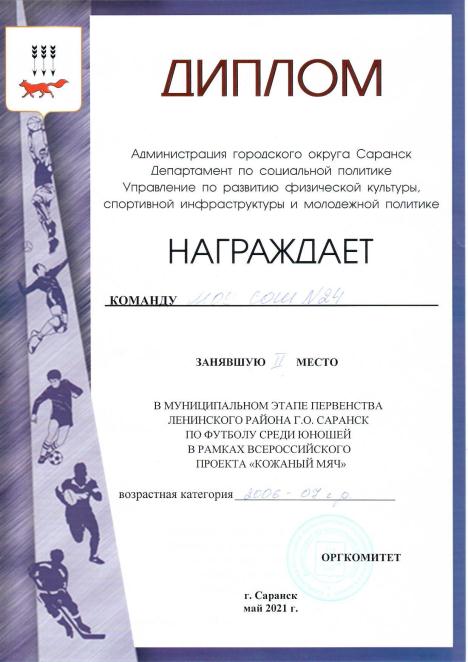 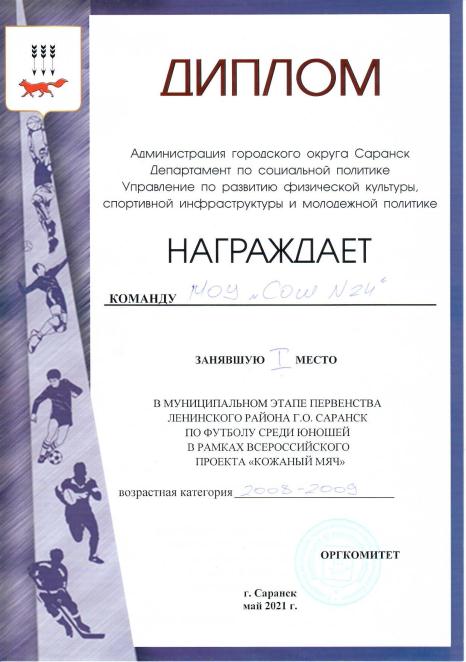 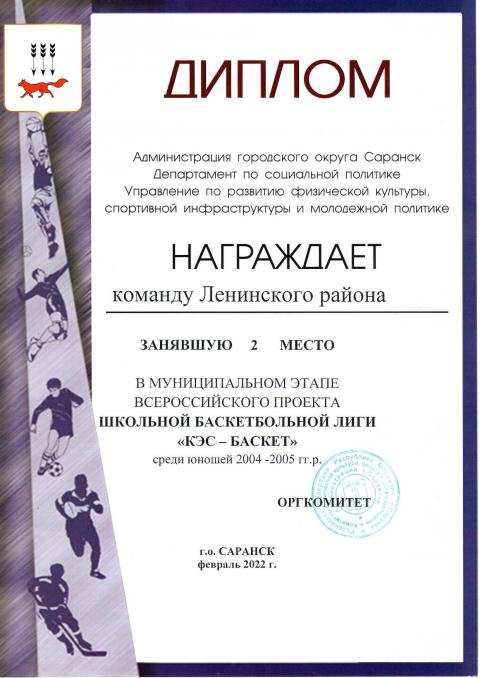 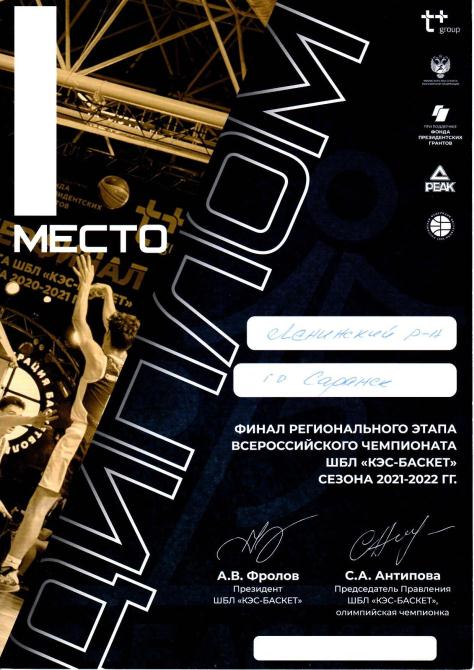 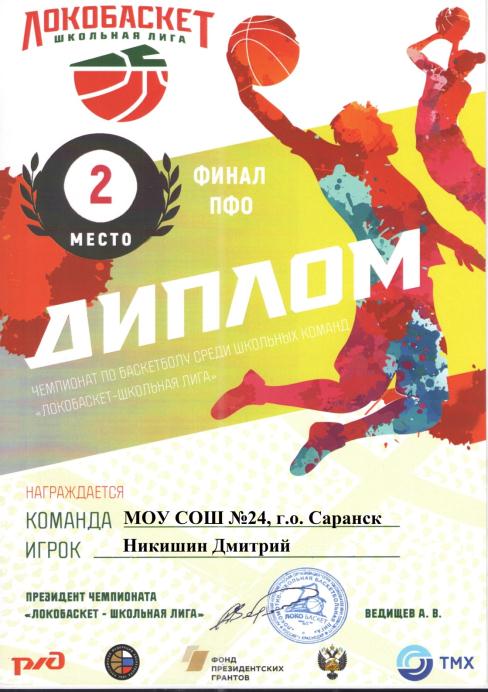 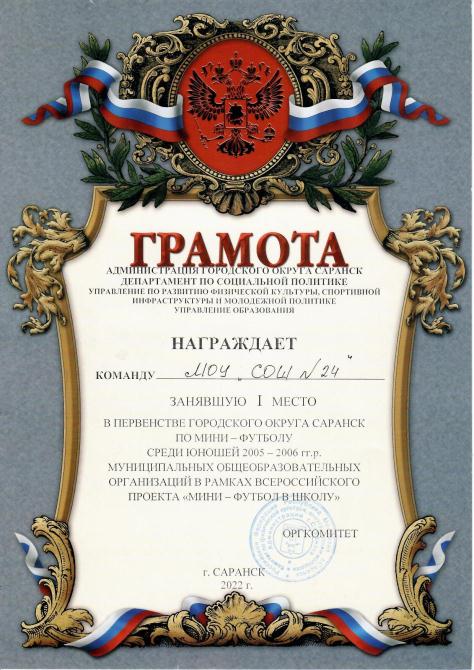 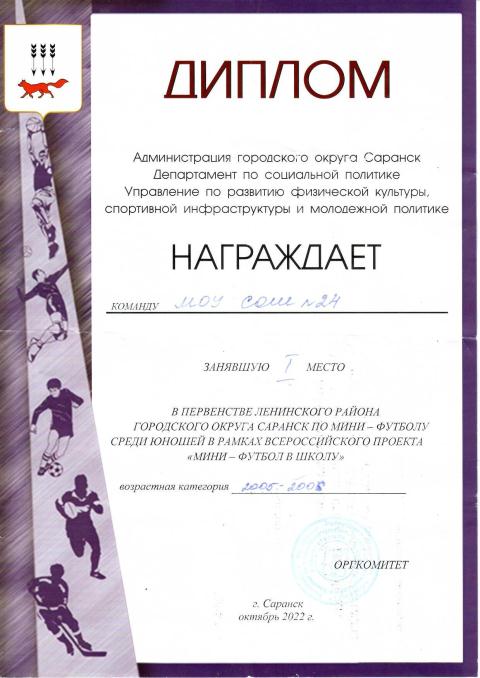 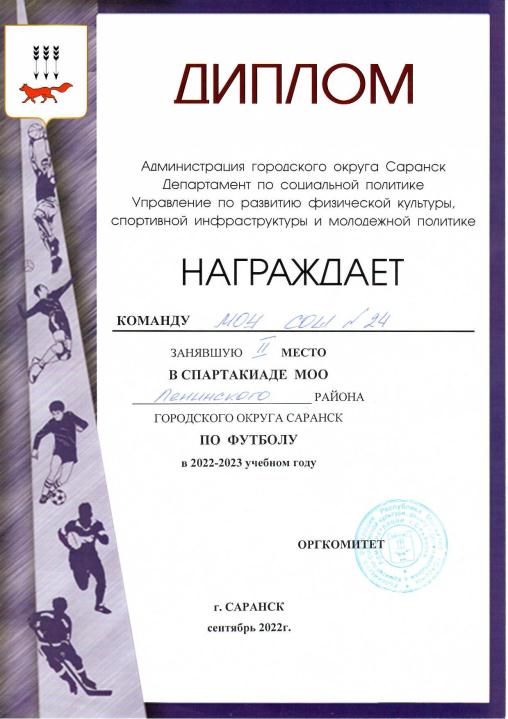 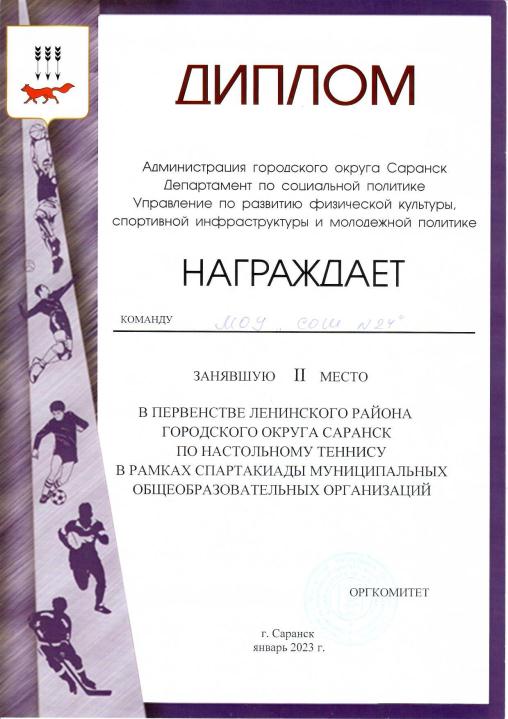 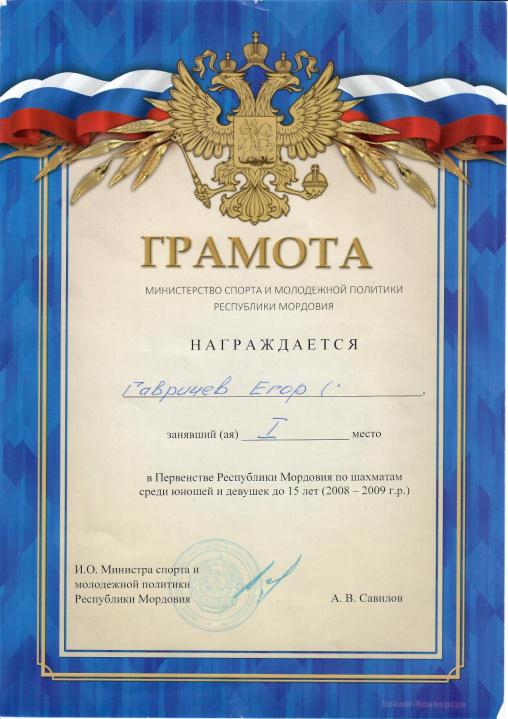 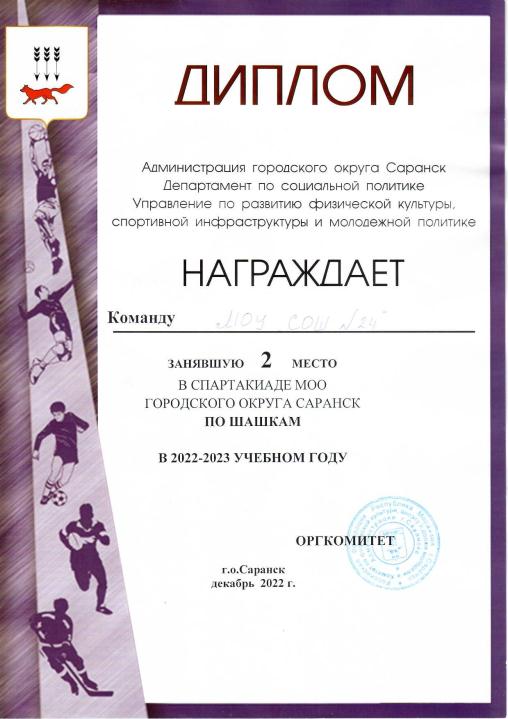 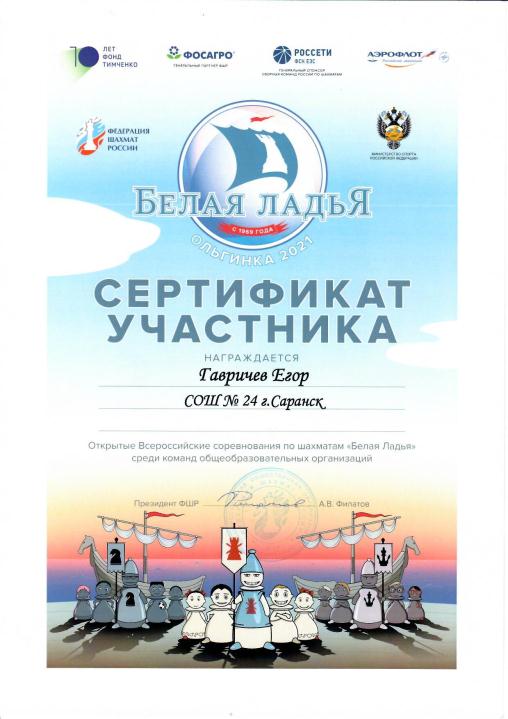 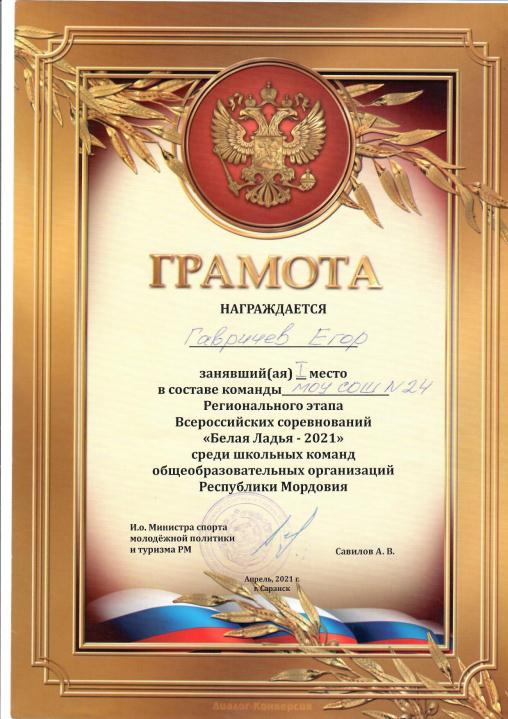 9.Выступления на научно-практических конференциях, педагогических чтениях, семинарах, секциях, методических объединениях
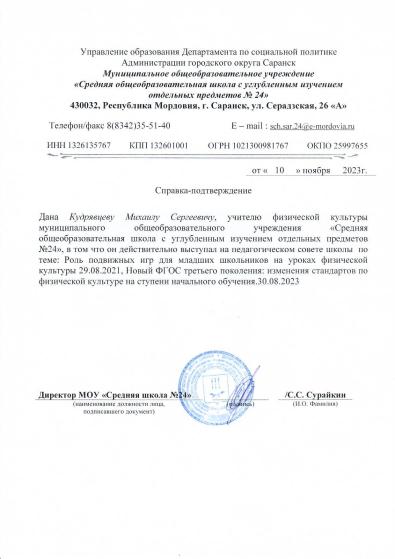 10.Проведение открытых уроков, мастер-классов, мероприятий .
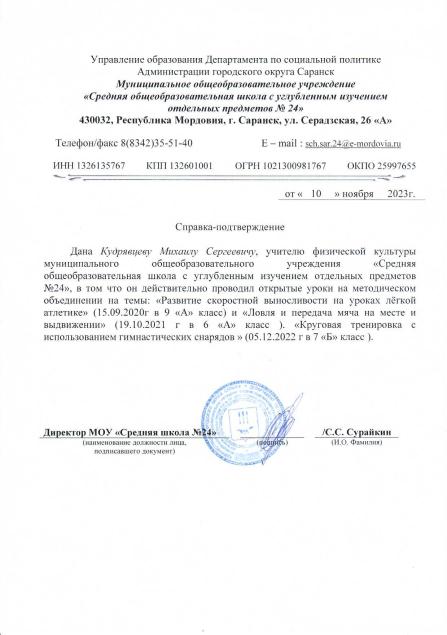 11.Наставничество
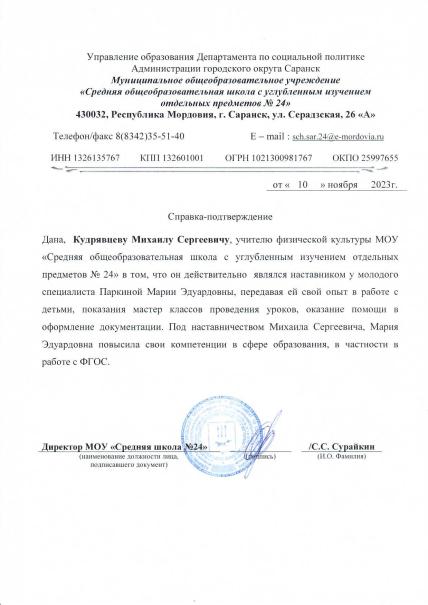 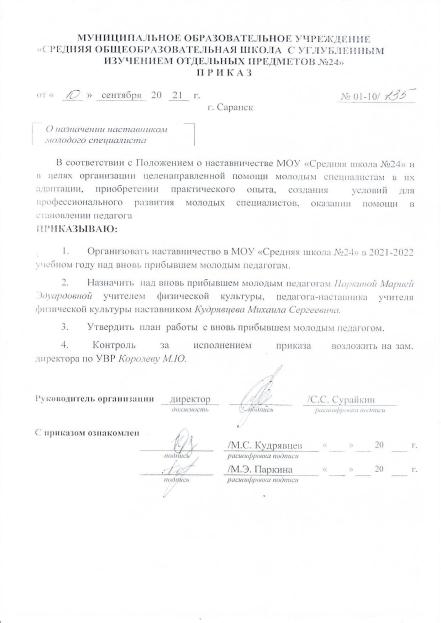 13.Общественно-педагогическая активность педагога: участие в работе педагогических сообществ, комиссий, жюри конкурсов
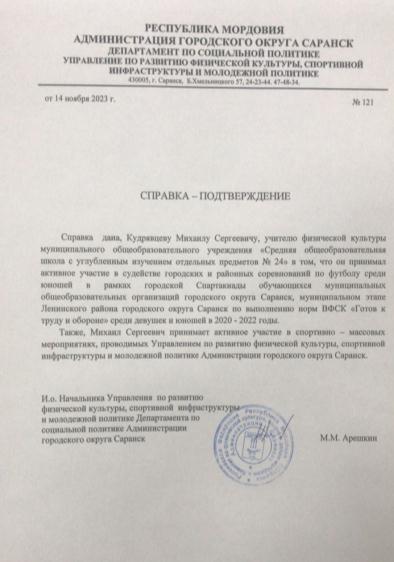 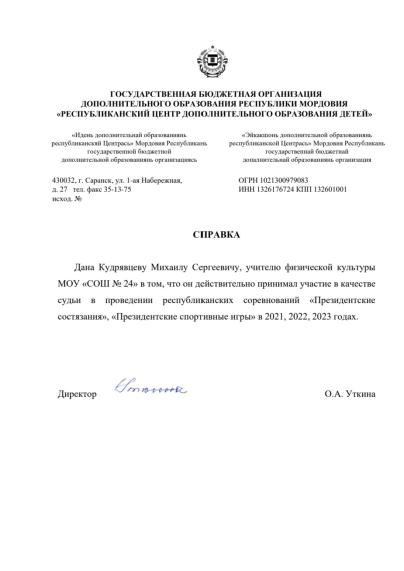 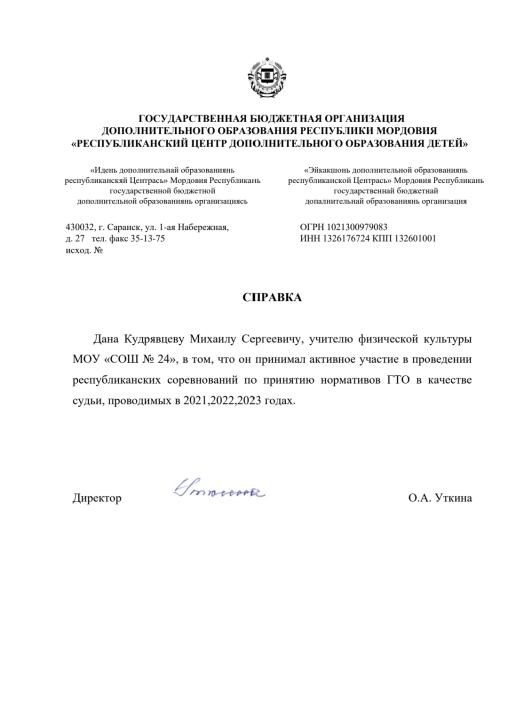 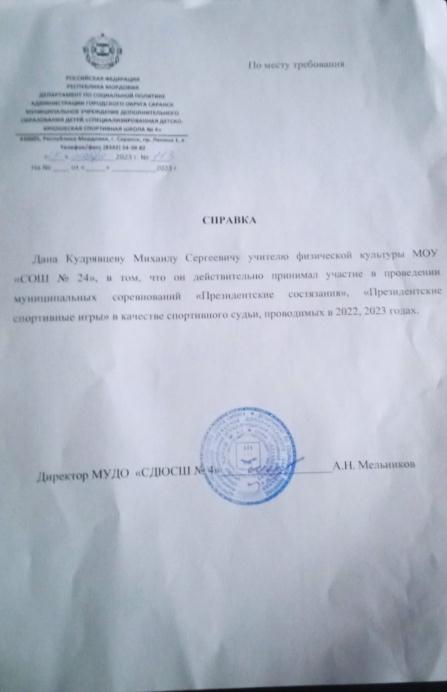 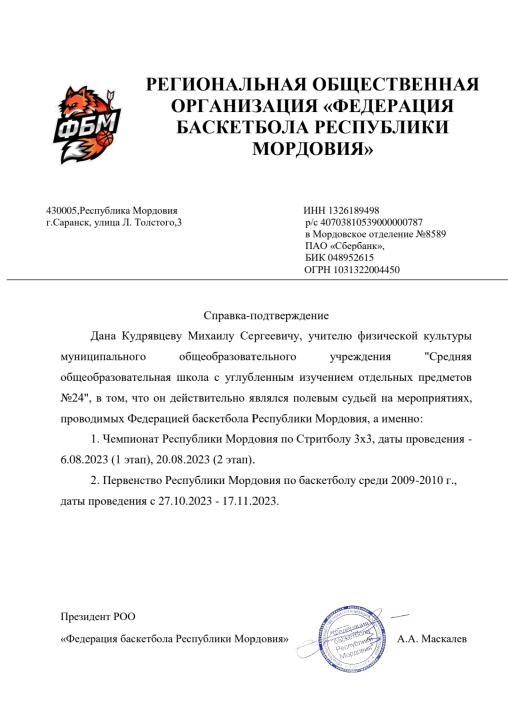 14.Участие педагога в профессиональных конкурсах
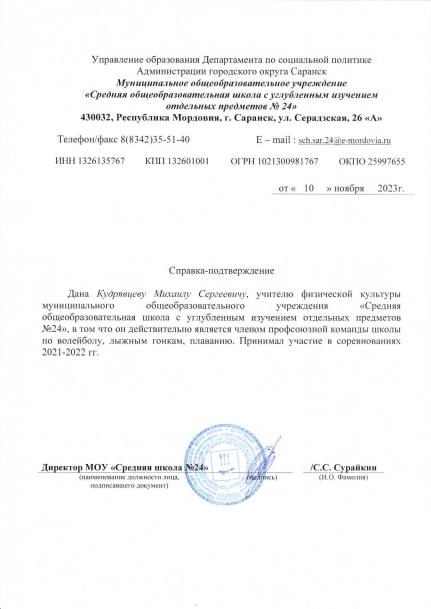 15.Награды и поощрения
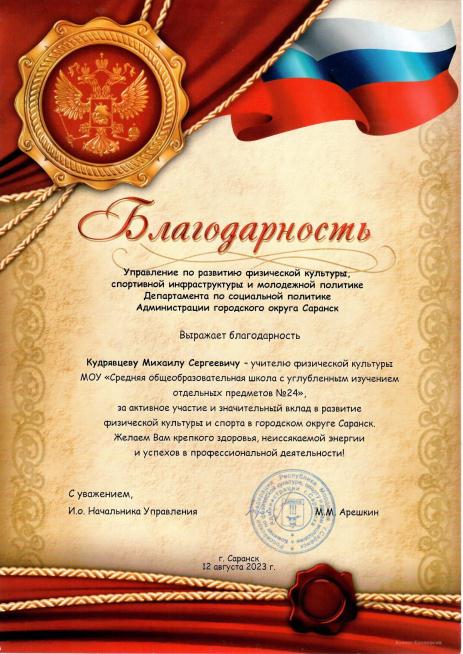 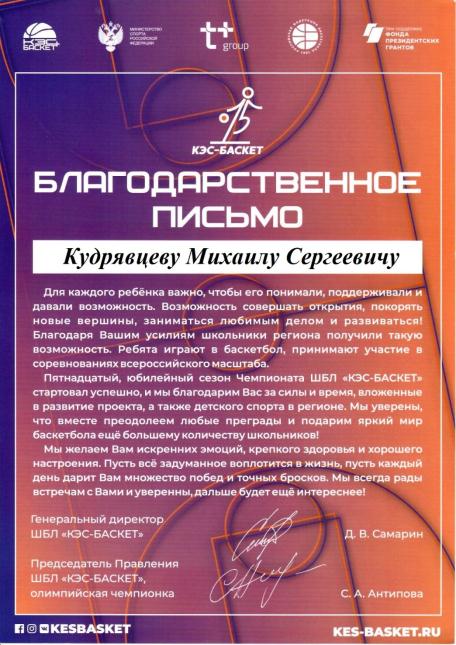 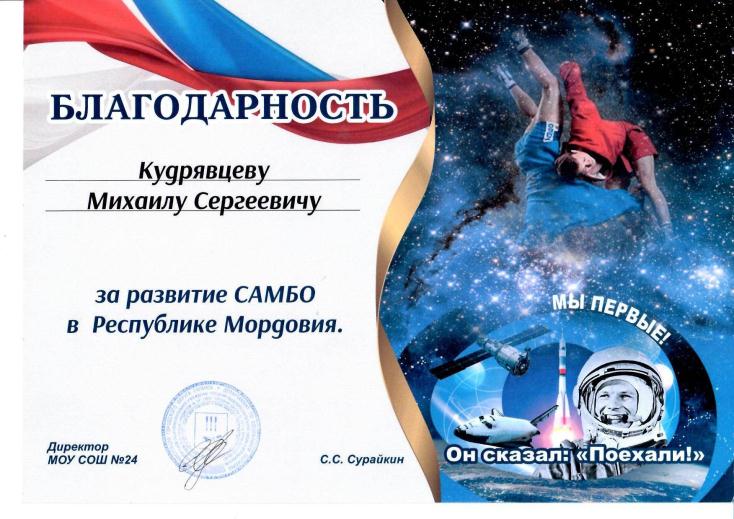 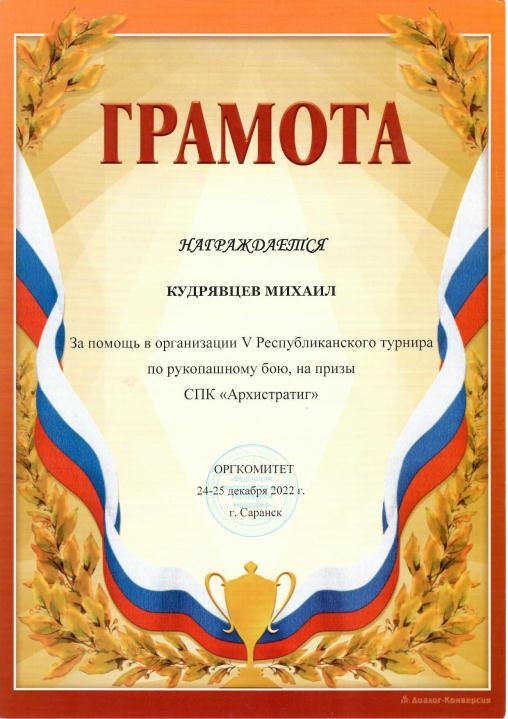 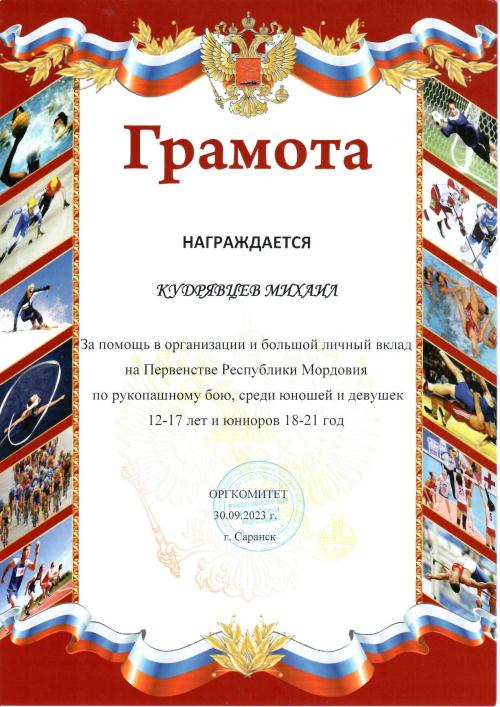 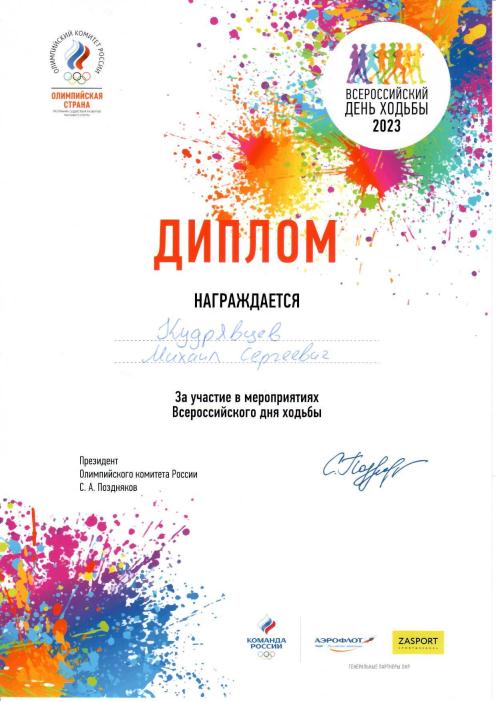 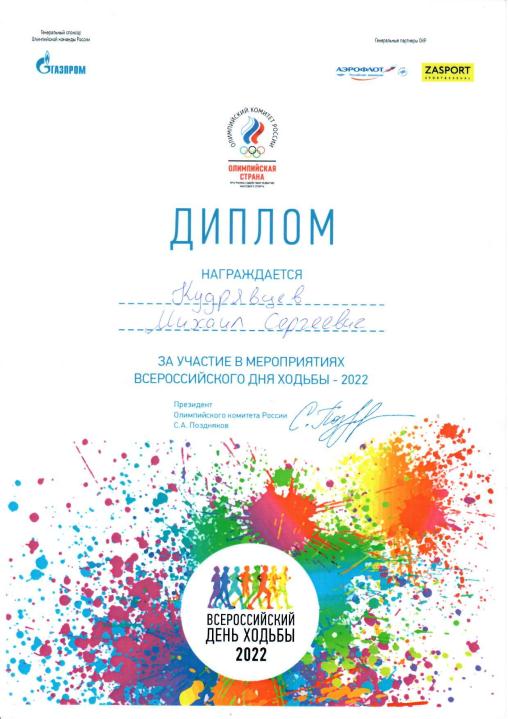 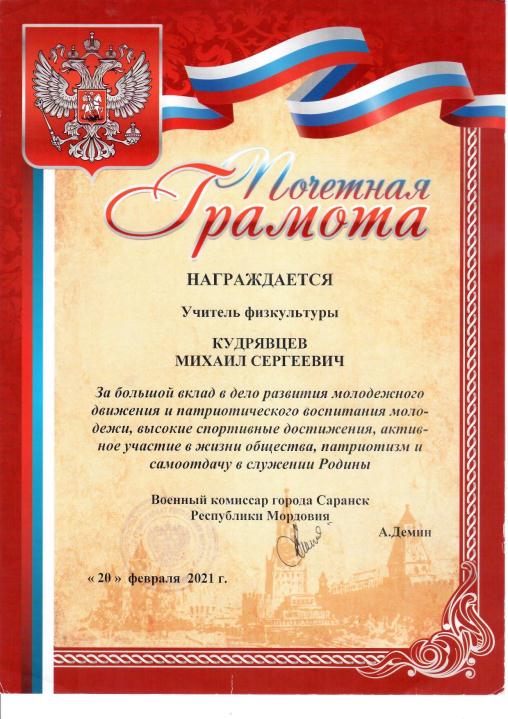 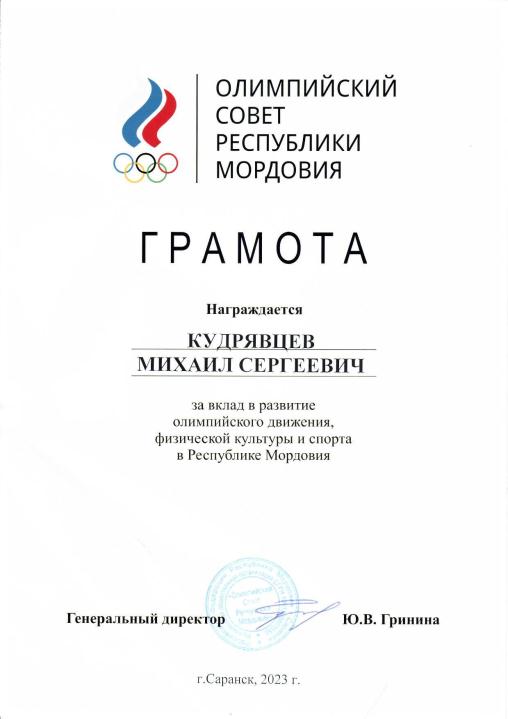 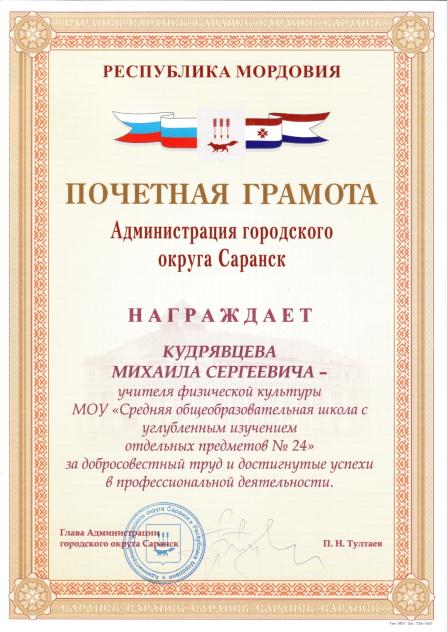 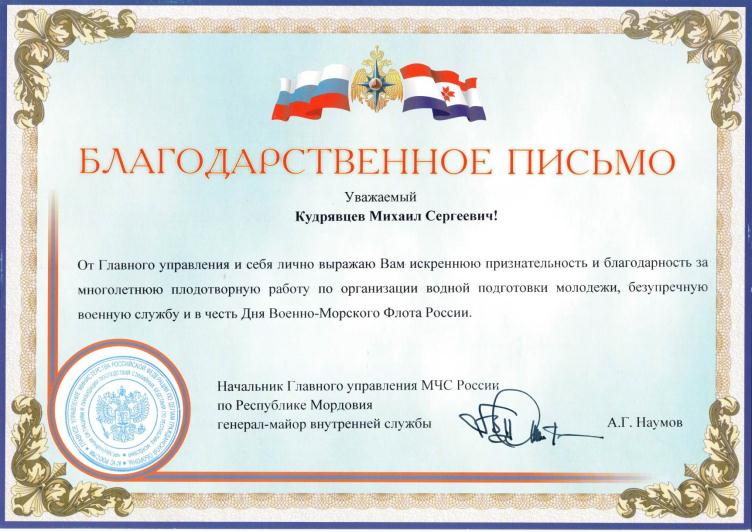 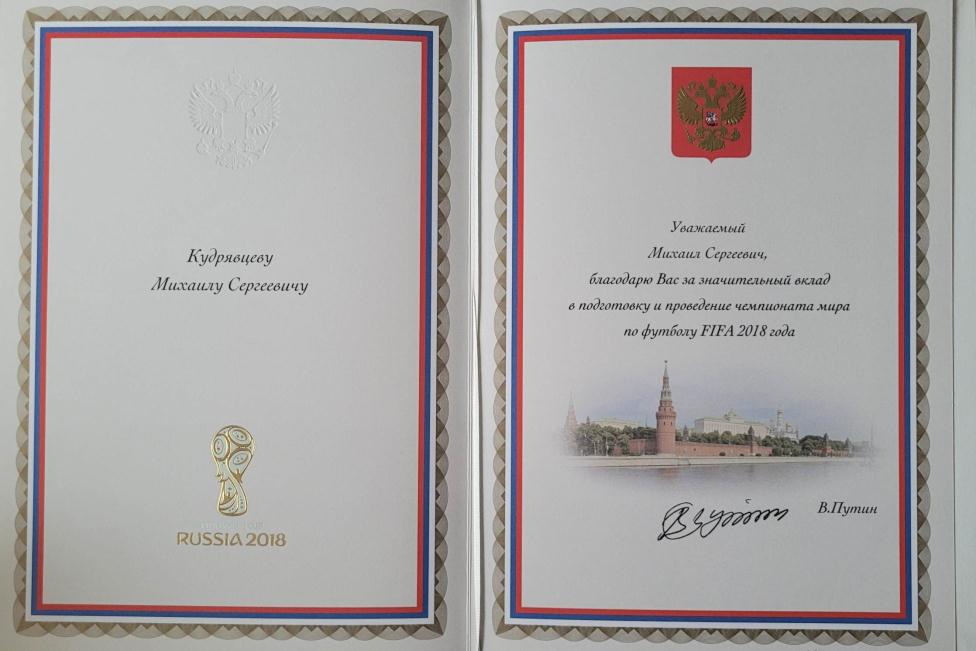